2025-26 Strategy 
April 2025
2022-2025/6
3 Strategic Pillars
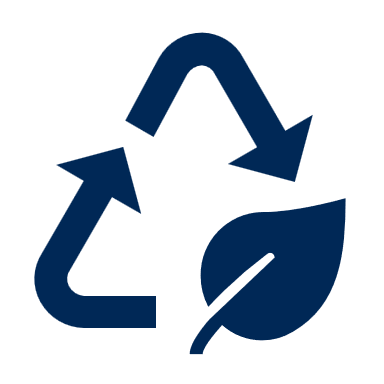 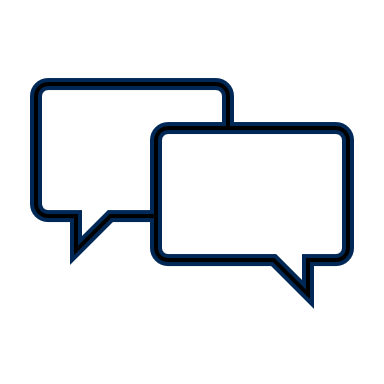 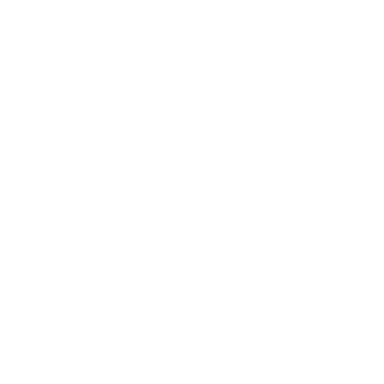 Communications & Community
Supply Chain Efficiency & Sustainability
Value Delivery
Awareness raising: Supportive, consistent engagement & messaging with BIC members & wider industry community  
Industry & education links & advocacy
Visibility & presence
Industry facilitation leading to resolution
Standards & best practice creation & implementation
Industry support: Events, training & resources 
International engagement 
Supply chain experts
Timely projects & initiatives providing demonstrable & measurable value
Industry implementation & adoption
Agile, relevant & responsive
The Book Industry’s Supply Chain Organisation – UK & Ireland
2
2025-2026
4 x Strategic Priorities
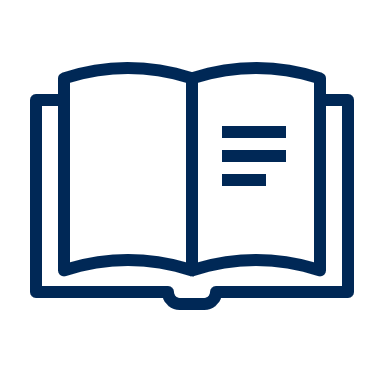 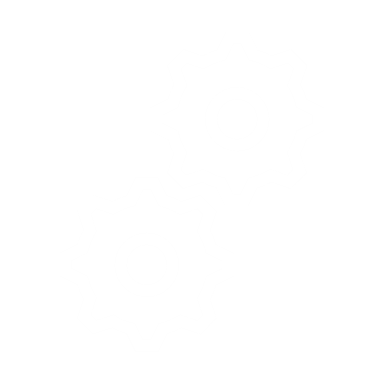 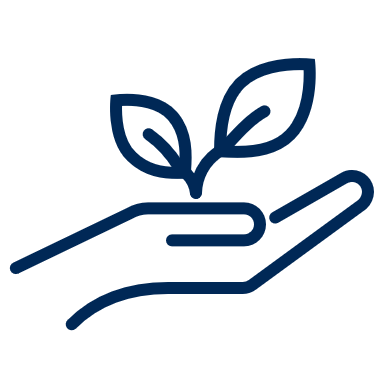 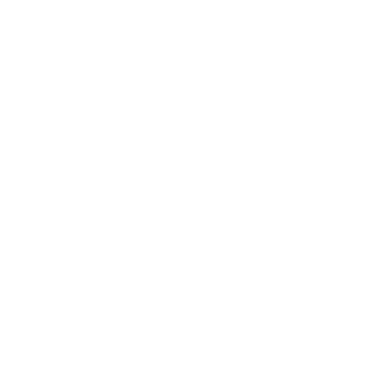 Adoption, Awareness, Education
Communication & Engagement
Supply Chain Efficiency
Greening The Supply Chain
Green Supply Chain Work Plan 
Green Book Alliance 
Industry governance & collaboration
2030 Publisher Accelerator Project  
Sustainability Regulations
Membership: member care, service, feedback & growth
Communication & engagement strategy
Industry links & advocates
Accessible BIC website
Projects & initiatives from BIC’s x 5 Strategic Committees
EDI Review 
Regulations & Policy horizon scanning, planning & impacts
Implementation & adoption strategy for standards & best practices 
Training & events programme review & development
The Book Industry’s Supply Chain Organisation – UK & Ireland
3
Strategic Priorities 2025-26
The Book Industry’s Supply Chain Organisation – UK & Ireland
4
Strategic Priorities 2025-26
The Book Industry’s Supply Chain Organisation – UK & Ireland
5
Strategic Priorities 2025-26
The Book Industry’s Supply Chain Organisation – UK & Ireland
6
Strategic Priorities 2025-26
The Book Industry’s Supply Chain Organisation – UK & Ireland
7
Strategic Priorities 2025-26
The Book Industry’s Supply Chain Organisation – UK & Ireland
8
Strategic Priorities 2025-26
The Book Industry’s Supply Chain Organisation – UK & Ireland
9
2025-2026
Ongoing/BAU                                                                 1 of 2
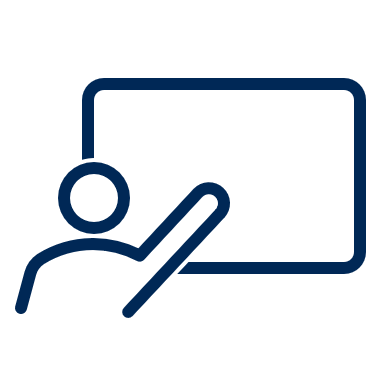 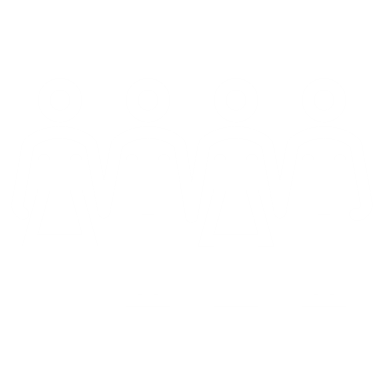 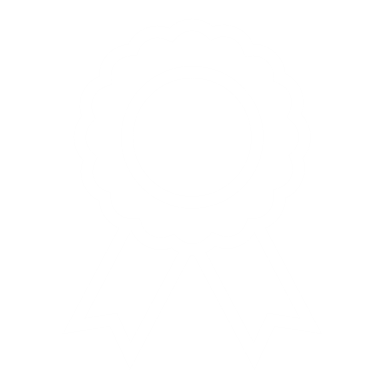 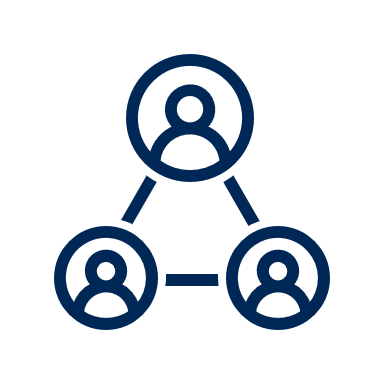 Committees, UK National Groups, Clinics
Accreditation Schemes
Training and Events
Membership
ONIX 
Thema 
Production 
LBF Seminars
BIC Brunches  
Workshops
Attendance at key industry events
Membership retention & recruitment drive 
Networking opportunities
Advocacy
Supply Chain 
Metadata
Libraries
Digital
Physical 
Libraries
Metadata 
Green Supply Chain 
ONIX
Thema
Technical Clinics
The Book Industry’s Supply Chain Organisation – UK & Ireland
10
2025-2026
Ongoing/BAU  cont.                                                                2 of 2
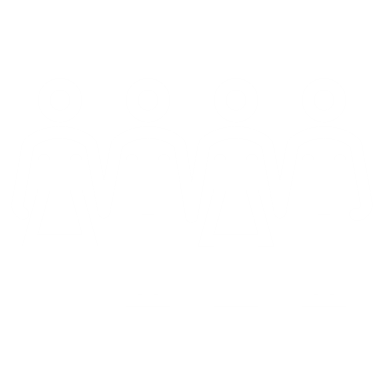 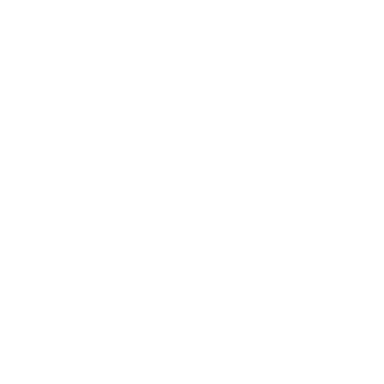 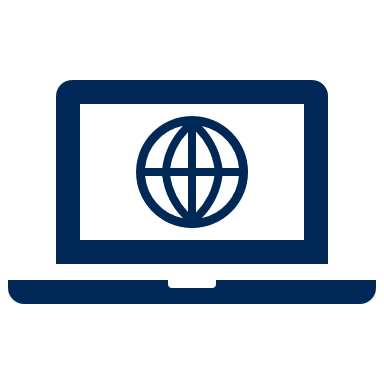 Committee Maintenance
Website Maintenance
Member Details, Leads & Engagement Data  Maintenance
Ongoing monitoring of Committees: relevance, attendees, topics, Terms of Reference, Chairs etc.
Continue to maintain all member and leads data is maintained accurately
Explore CRM options to streamline management here
Continue to develop BIC website as a “Destination for Knowledge”
Rolling document and web-page review programme
The Book Industry’s Supply Chain Organisation – UK & Ireland
11
The Book Industry’s Supply Chain Organisation – UK & Ireland